Predstavenie náučného chodníka 
ŽABIA CESTA v edukačnom procese
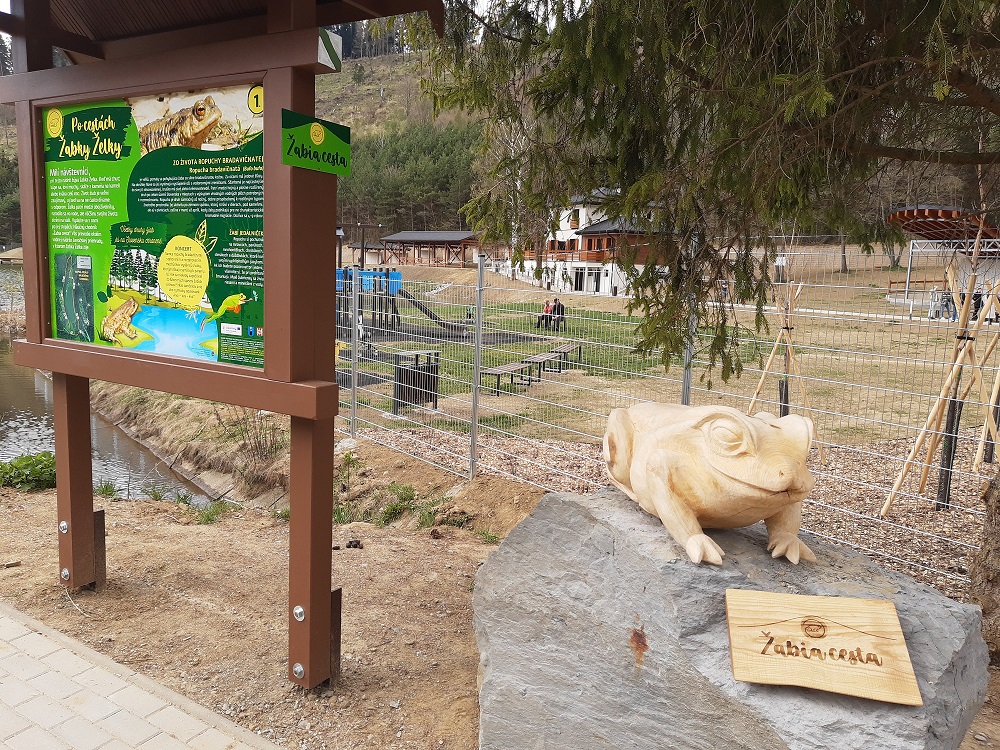 RNDr. Štefánia Bryndzová
NCH ŽABIA CESTA cieľ, príprava, realizácia
Príprava: 
Využiť danosti terénu a objavovanie skrytých ,,skvostov“ okolia priehrady.
Inventarizácia prírodno-vzdelávacieho materiálu.
Využitie existujúcej turistickej trasy
Cieľ:   
Poukázať na ochranu žiab pri ich jarnej migrácií,  zaujímavým spôsobom prezentovať prírodné hodnoty okolia nádrže Levočská priehrada 
NÁUČNÝ TURIZMUS
Realizácia:
Interpretácia a rozloženie jednotlivých tém na trase náučného chodníka

Doplnkové objekty NCH
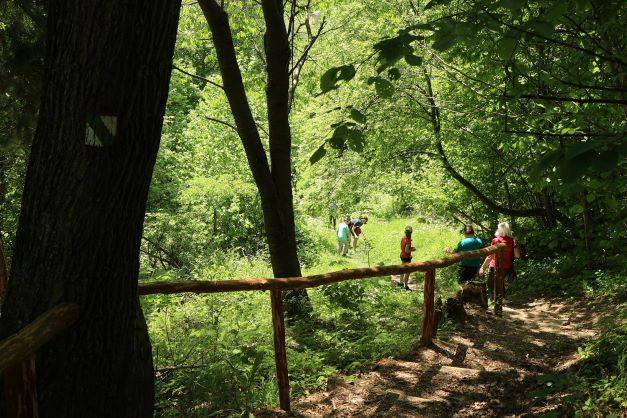 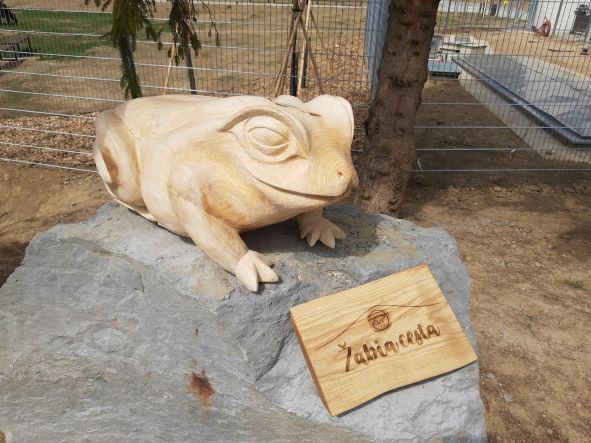 Prechádzka po náučnom chodníku  Žabia cesta
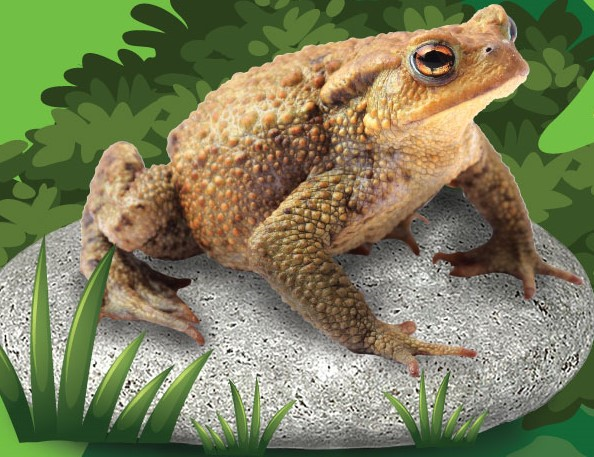 Trasa:  okružná, obojsmerná
Náročnosť: nenáročná
Počet zastávok: 7
Dĺžka trasy: 1,2 km, peší
Priemerný čas prechodu: 40 min
Typ: Samoobslužný s možnosťou využitia pracovného zošita
Prírodovedné a ochranárske zameranie
Náučné panely
Interaktívne prvky
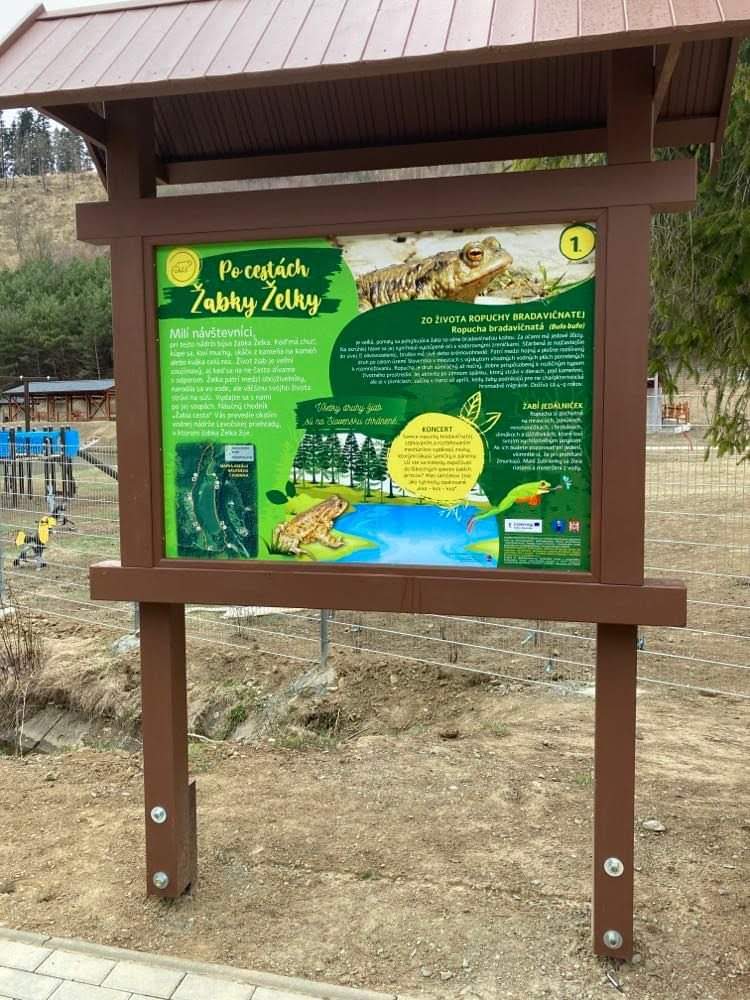 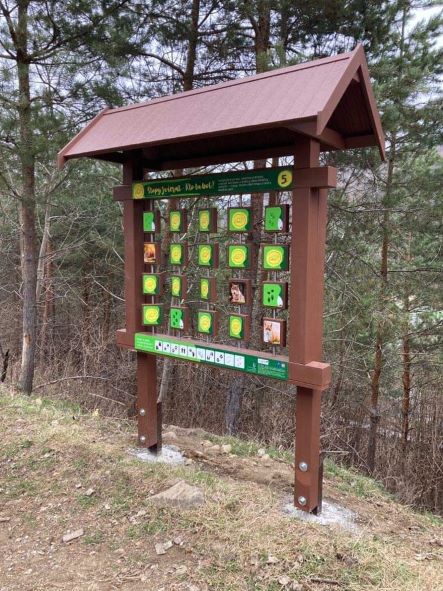 Náučný chodník  Žabia cesta
Prezentuje prírodné hodnoty okolia vodnej nádrže Levočskej priehrady s hlavným aspektom na osvetu ochrany a migrácie žiab a obojživelníkov 
						- 7 zastávok
						- 4 náučne panely
					          - 7 interaktívnych prvkov
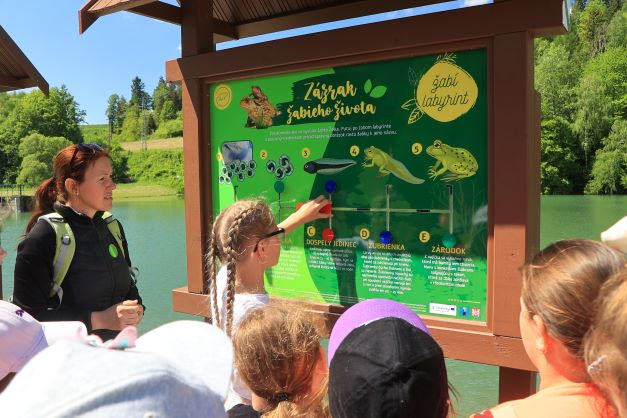 Náučné panely NCH Žabia cesta
ŽABIE PUTOVANIE
Migrácia žiab
Rozmnožovanie žiab
Odlišnosti a morfológia samcov a samíc ropúch bradavičnatých
Žabochody
PO CESTÁCH ŽABKY ŽELKY
Úvodný panel
Predstavenie žabky Želky
Biológia ropuchy bradavičnatej
Mapa NCH
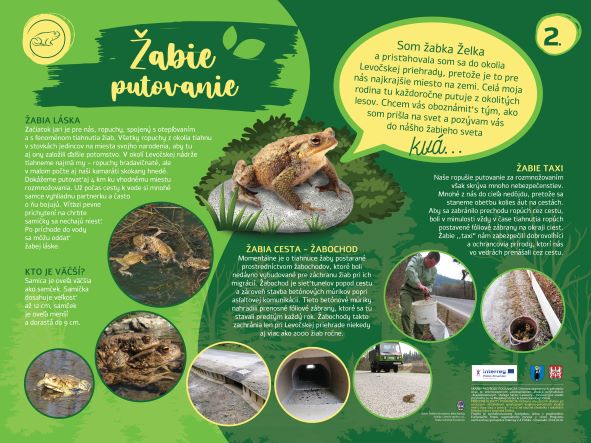 Náučné panely NCH Žabia cesta
LÚKA PLNÁ ŽIVOTA
Lúčne spoločenstvá a ich charakteristika
Bežné druhy rastlín lúk okolia Levočskej priehrady
Hmyzí obyvatelia ako potravná báza žiab
OPERENCI A ICH PRÍBYTKY
Vtáky krovín a lesov
Charakteristika druhov vtákov a
typy hniezd
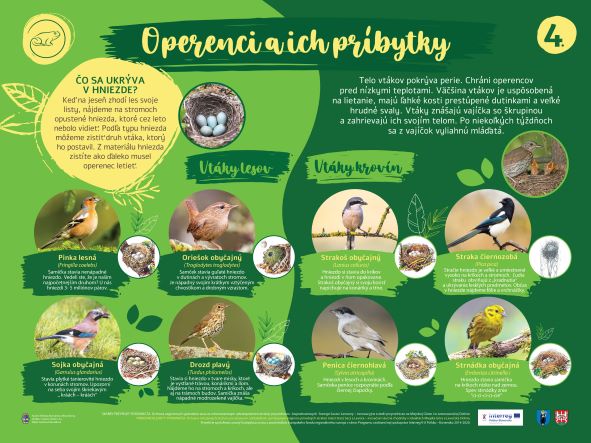 Interaktívne prvky NCH ŽABIA CESTA
DREVENÝ MODEL ROPUCHY BRADAVIČNATEJ
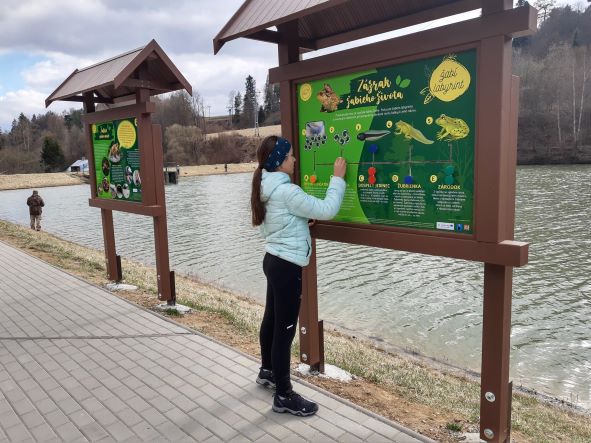 ŽABÍ LABYRINT
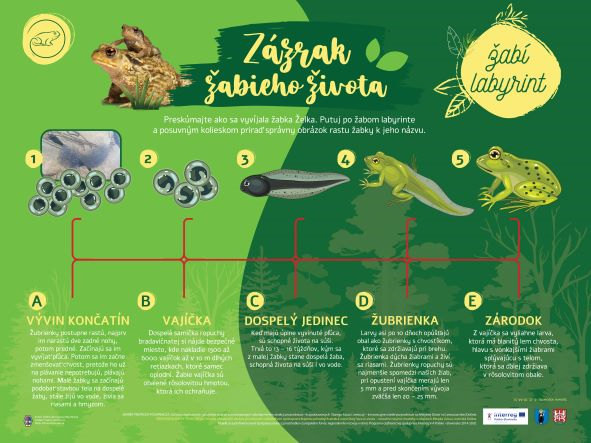 ŽABOCHOD
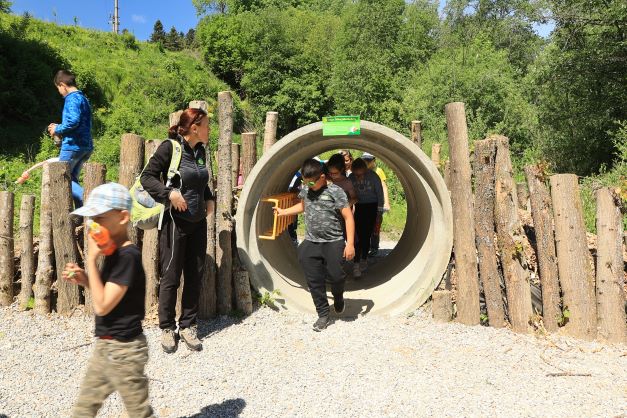 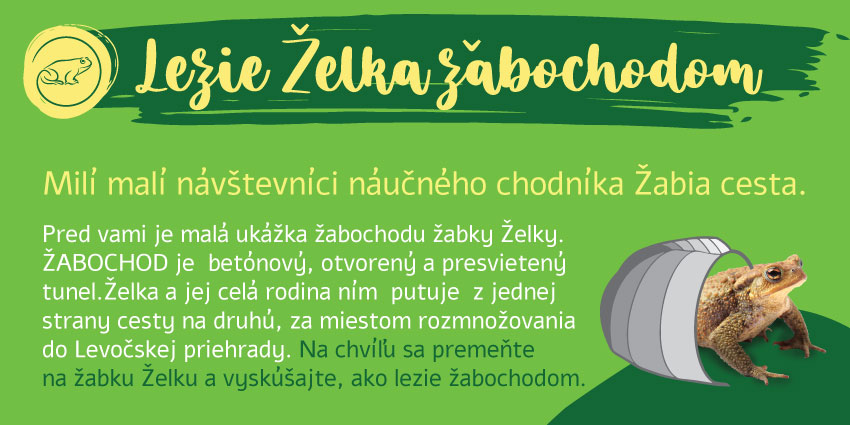 Interaktívne prvky NCH Žabia cesta
VTÁČIE BÚDKY A ICH OBYVATELIA
LESNĚ PEXESO – STOPY ZVIERAT
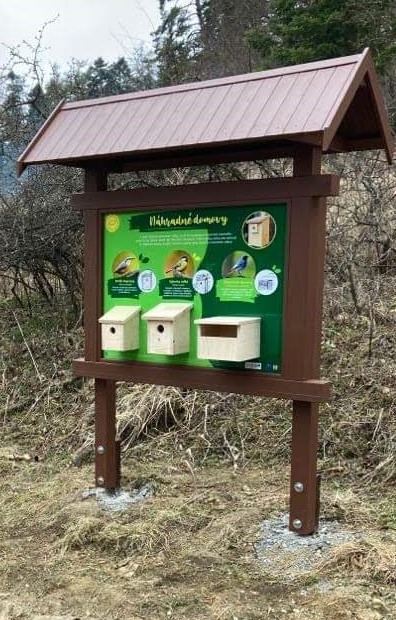 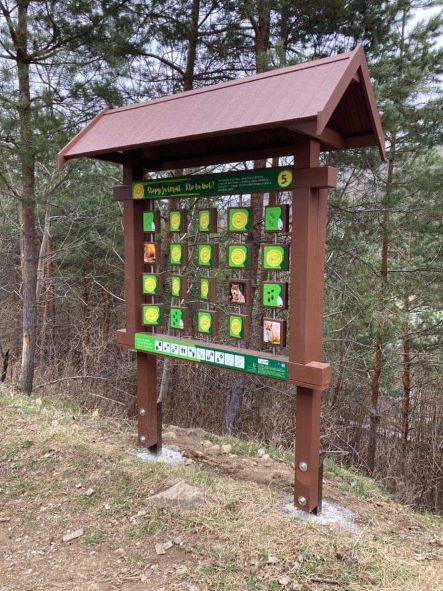 Interaktívne prvky NCH ŽABIA CESTA
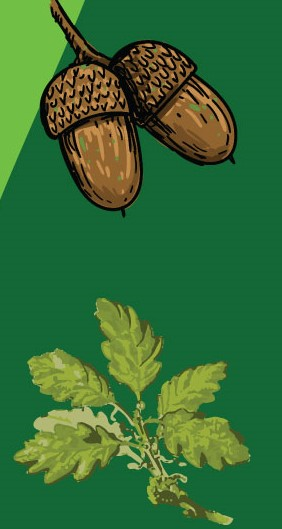 Lesní obri
Tajomstvá otváracich stromov
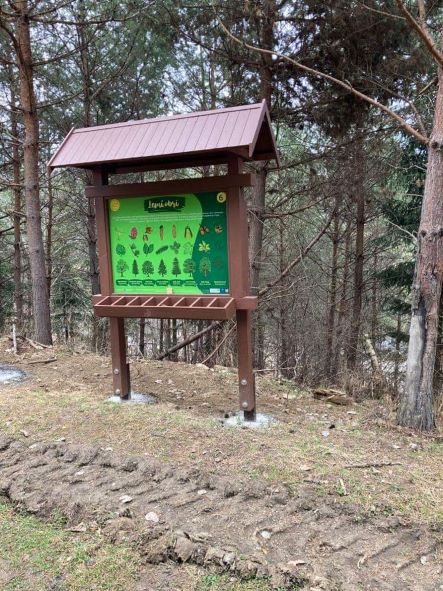 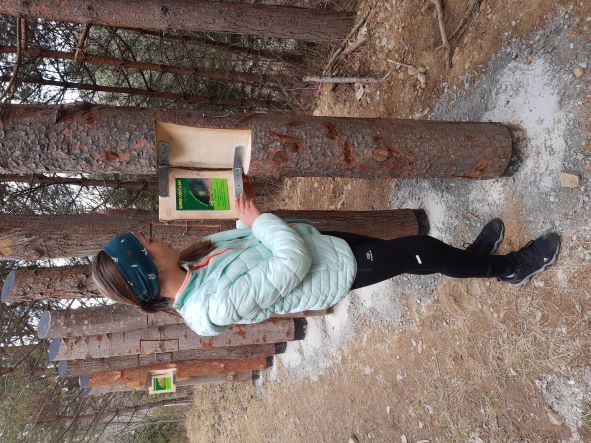 Environmentálna výchova na ŽABEJ CESTE
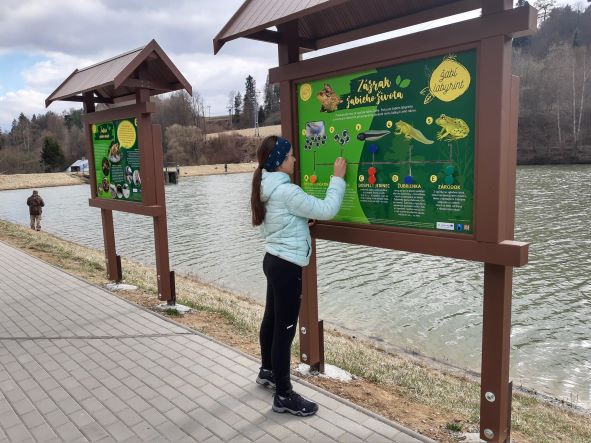 Využitie: 
Vyučovanie vonku v prírode
Regionálny charakter pre miestne školy
Environmentálne  výukové programy pre žiakov
Outdorová edukácia aj pre učiteľov  
Živá vyučovacia hodina  v súlade s uč. osnovami ( obojživelníky, rastliny, živočíchy...)
Využitie s pomocou pracovného zošita
Školy v prírode
Nadobúdanie praktických zručností a skúseností  a aplikácia teoretických princípov biologických javov s praktickými formami osvojovania si nových informácií
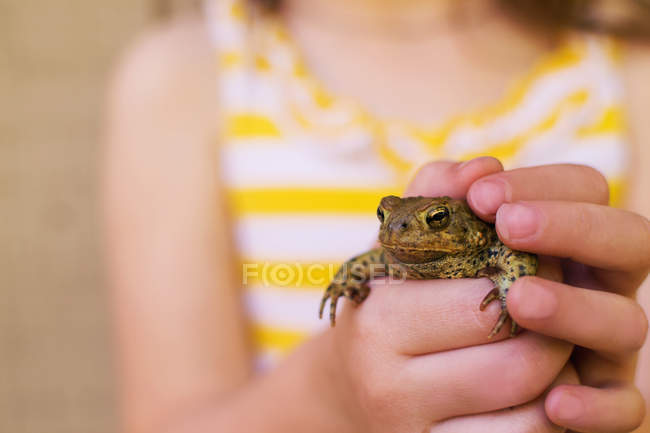 Environmentálna výchova na ŽABEJ CESTE
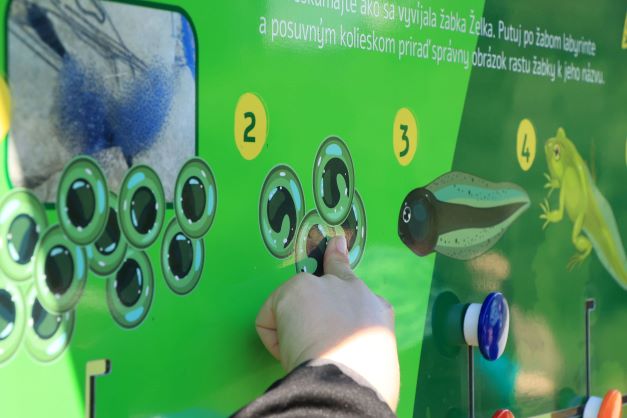 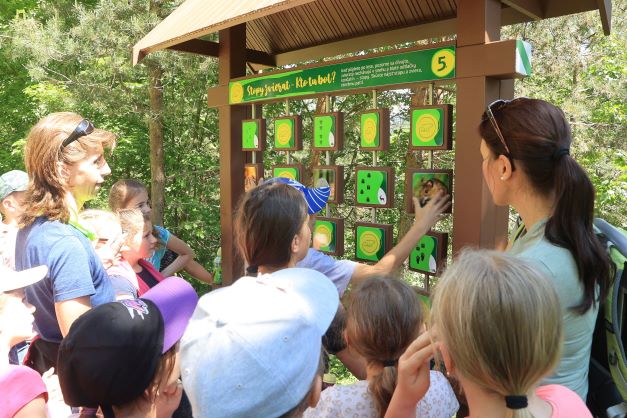 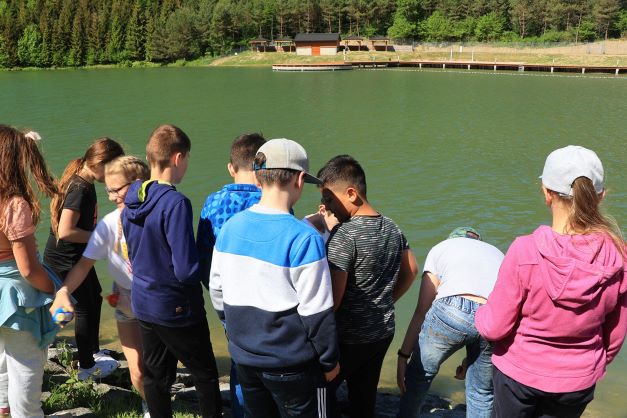 Pracovný zošit pre mladých objaviteľov okolia Levočskej priehrady
Praktický sprievodca náučným chodníkom Žabia cesta s riešením úloh, dopĺňa obsahovú náplň tabúľ a je výukovou pomôckou
Deti sprevádza žabka Želka
Živé hodiny biológie
32 strán
30 zaujímavých úloh a aktivít
SK - PL mutácia
Cieľová skupina: 1.,2. stupeň ZŠ
Využitie: spracovanie tém v súlade s učebnými osnovami ZŠ
Vydanie 2022
Pracovný zošit pre mladých objaviteľov – využitie v praxi
Úlohy zamerané na:
hádanie, počítanie, meranie, maľovanie, bádanie, pozorovanie....
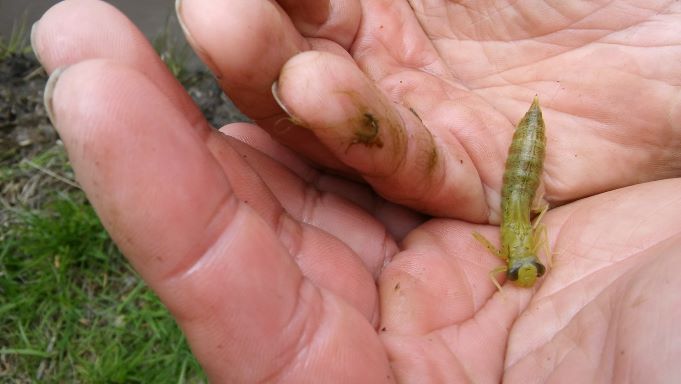 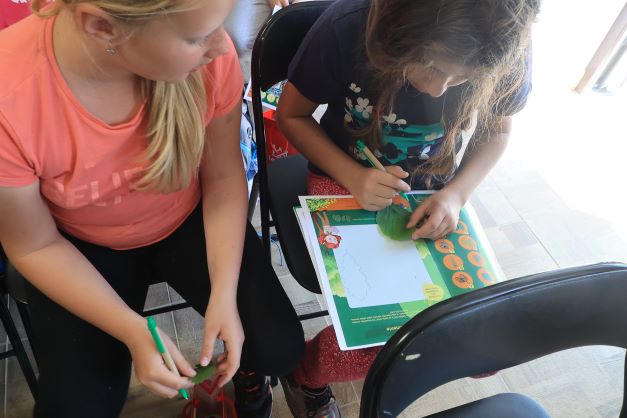 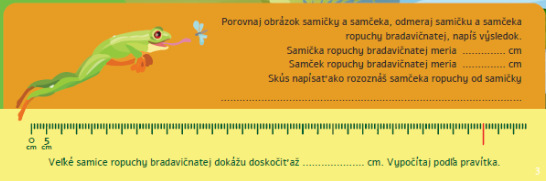 Ďakujem za pozornosť